Быть символом не каждому дано, Но именем моим не без причиныНазвали руки, дождь, тельца, руно,Сечение и мнений середину.И в честь меня был назван даже век,Когда был очень счастлив человек.Что нынче в имени моем? А встарьСчитали все, что я - металлов царь.
Урок на тему:
Простые вещества - металлы
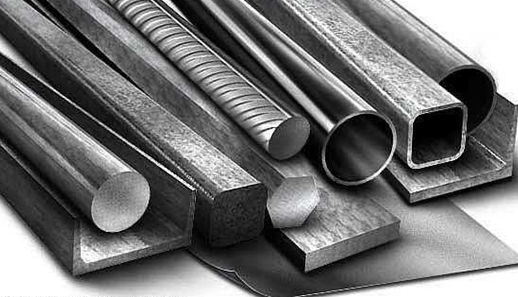 Цель урока:
1. Повторить особенности строения атомов металлов и металлическую химическую связь.
2. Познакомиться с общими физическими свойствами металлов.
Ответьте на вопрос:
На какие группы можно разделить все химические элементы? (Ответ запишите в инструкцию к уроку, вопрос №1).
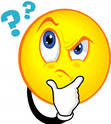 Запомни!
В настоящий момент из известных 118 химических элементов всего 16 неметаллов, 6 инертных (благородных) газов, остальные элементы – металлы (сделай запись в инструкции -№2).
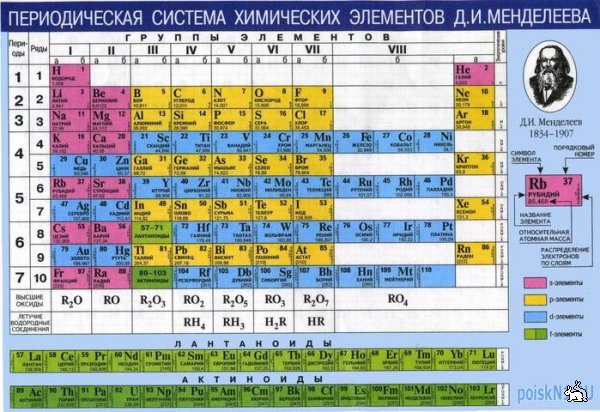 На часах человеческой истории можно выделить определенные периоды, связанные с использованием металлов.
 Задание: при прослушивании выступления вашего одноклассника, запишите ответ на вопрос №3 в инструкции.
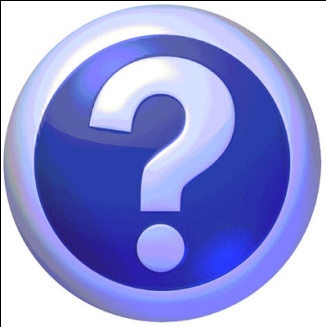 Металлам в прошлые века приписывалось много чудодейственных свойств. Известные еще в Древнем Египте семь металлов считались представителями  семи планет на Земле.
Задание:
На основании прослушанного сообщения и материала на странице 69 (§13) вашего учебника выполните задание №4 в инструкции.
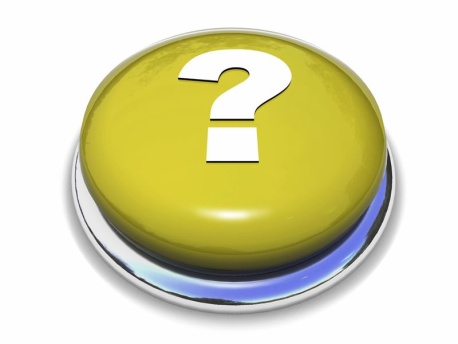 Каково же строение атома металла?
 Выполните задание №5 в вашей инструкции.
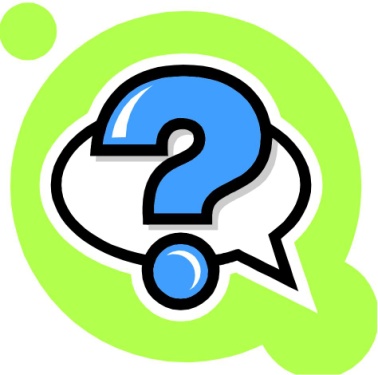 В какие частицы превращаются атомы металлов при химическом взаимодействии?
 Выполните задание №6 и №7 в вашей инструкции.
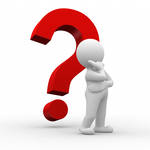 Какой тип кристаллической решетки характерен для металлов?
 Выполните задание №8 в вашей инструкции.
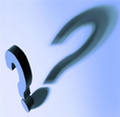 Строение атома металла и его структура (кристаллическая решетка) определяют  физические свойства.
 Выполните задание №9 в вашей инструкции.
А теперь давайте с вами выполним лабораторную работу «Физические свойства металлов»
Запомни:
Все металлы, кроме ртути, твердые вещества.
Самый твердый металл – хром (Cr), он царапает стекло; самые мягкие металлы – щелочные, свинец (Pb).
Лучшие проводники электрического тока и тепла – серебро (Ag), медь (Cu), железо (Fe), алюминий (Al).
Хуже всех проводят электрический ток и тепло: ртуть (Hg), свинец (Pb), вольфрам (W).
Самый блестящий металл – ртуть (Hg). Все металлы, кроме алюминия (Al) и магния (Mg) в порошке теряют свой блеск.
Домашнее задание
§13, записи в тетради.
 Составить синквейн на тему «Металлы».
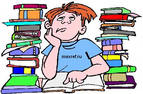